Z. Szilvagyi, Richard P. Ray, Katalin J. Bene
Continuous measurement of Soil-water characteristic curves at low suction levels
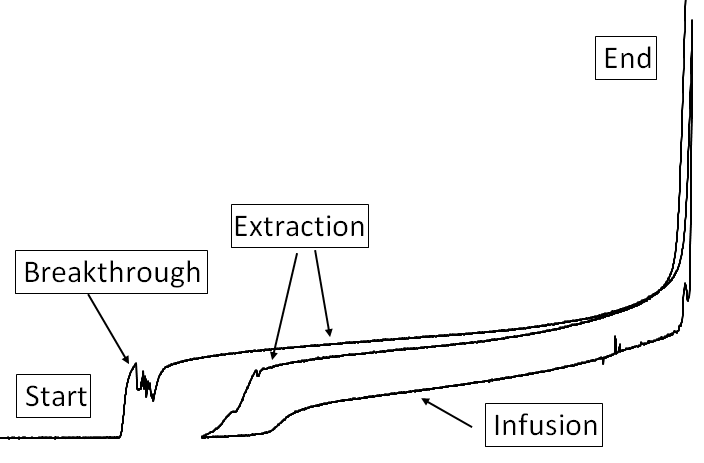 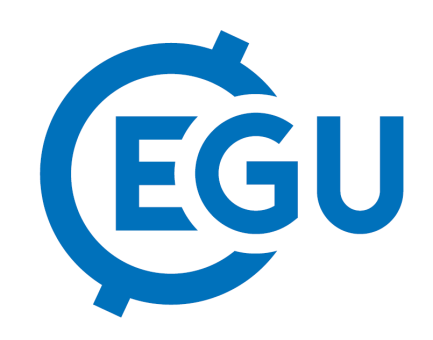 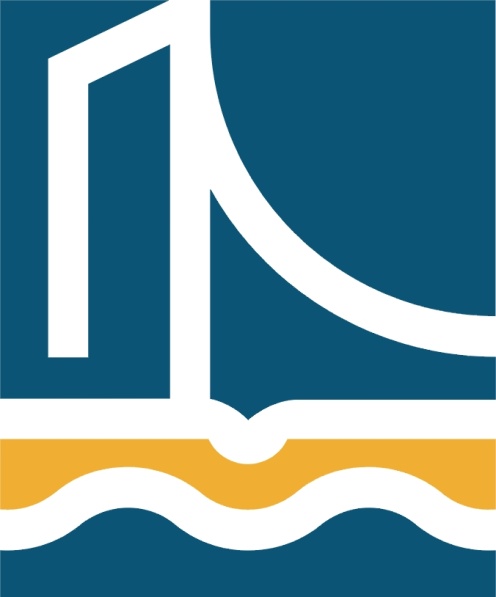 Széchenyi István University
Győr, Hungary
ray@sze.hu  benekati@sze.hu
Our presentation today
Testing Equipment and Methods
Test Results
Complementary Tests 
Conclusions and Caveats
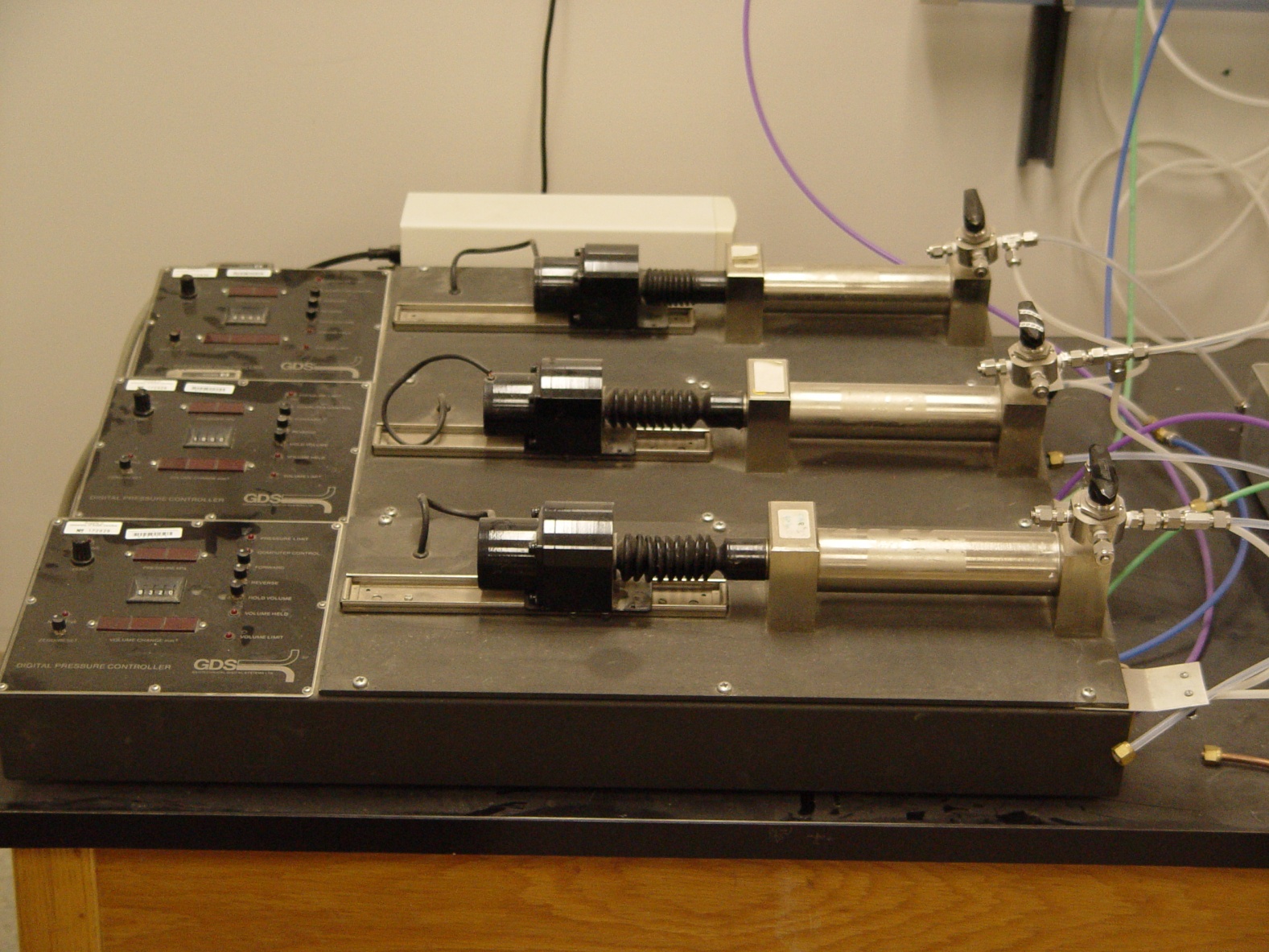 Testing Equipment-Concept
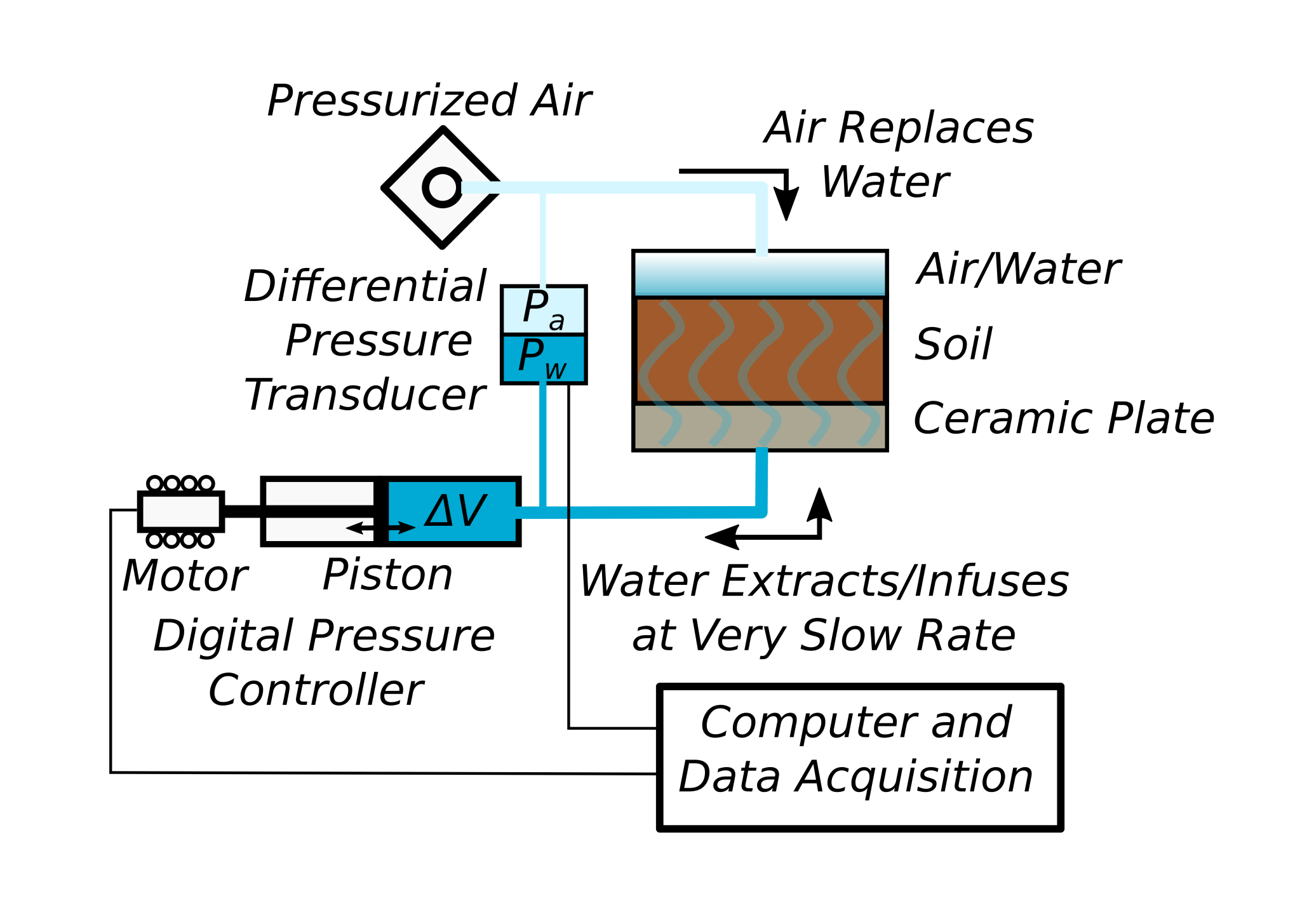 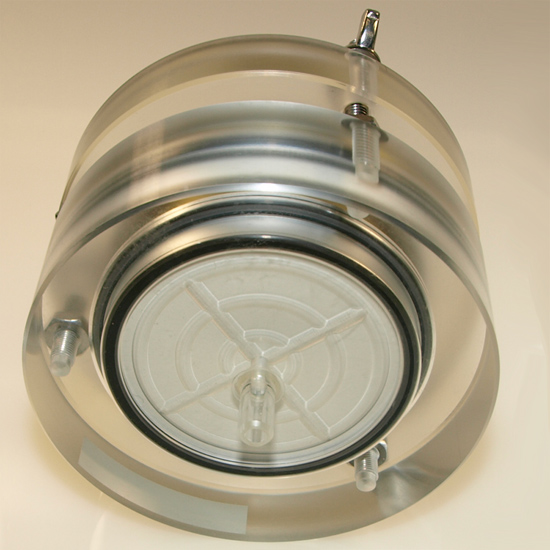 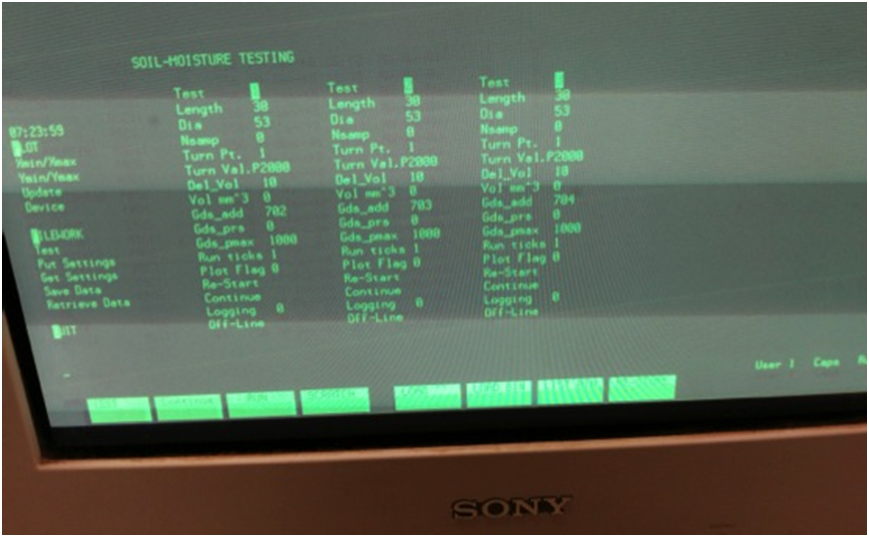 Testing Control
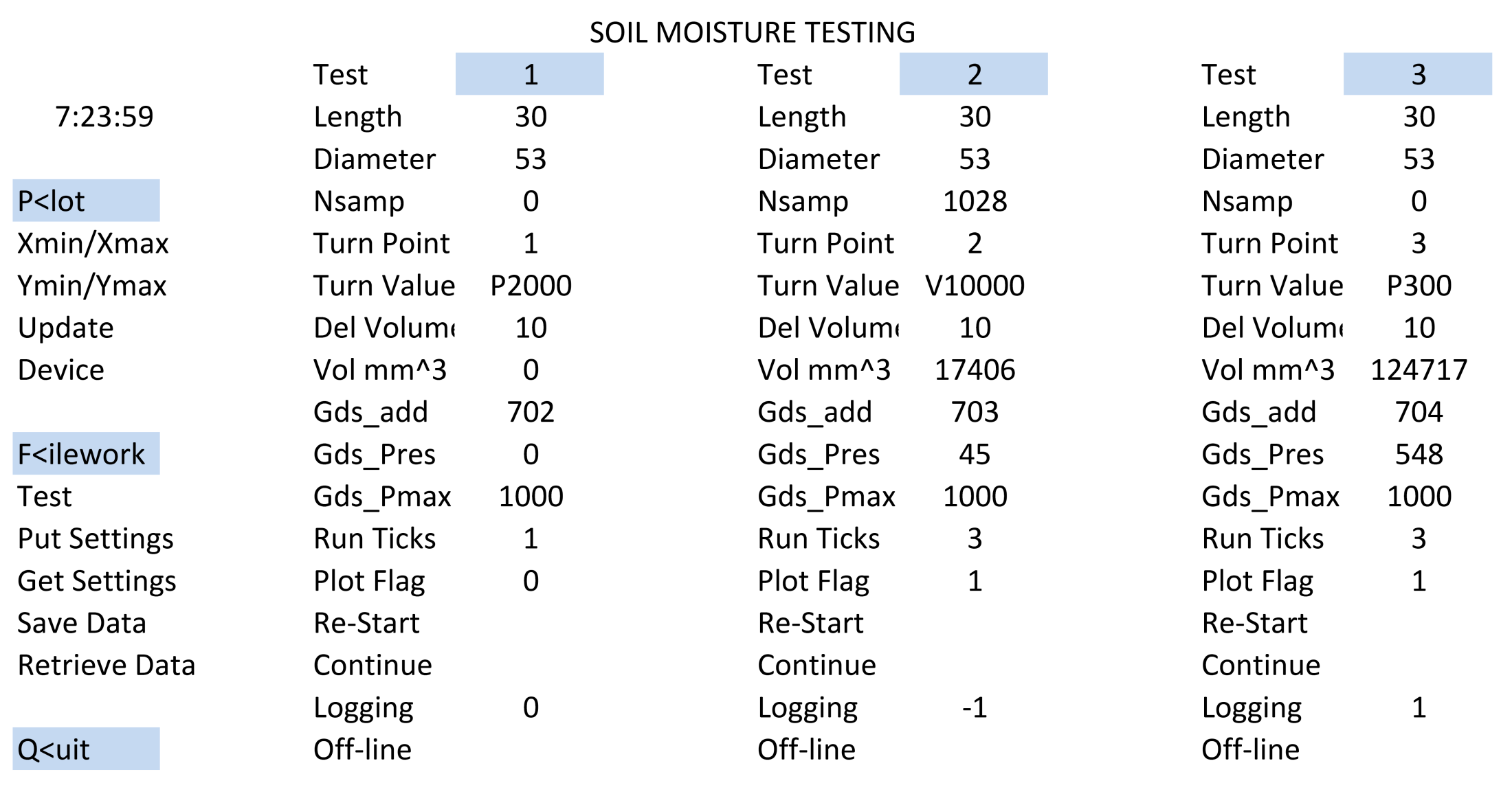 Testing Method
Soak Ceramics
Prepare Tempe Cell Underwater
Dry Pluviate or Place Specimen
Saturate Gently
De-air all tubing
Lock controller, pressurize
Slowly extract water from base
Monitor test, reverse, complete
Dump data
Testing Capabilities
Extract 0.5 mm3 per command
Arbitrary delay between extractions (1-10 sec)(15 hr +)
Maximum volume = 200 000 mm3
Pressure resolution = 1 cm H2O for 1 Bar FS (1000 cm)
3 tests running simultaneously
Reversals specified as (-)pressure or volume, max10 pair
Sample built-up or from field
Maximum 20 000 data pairs (-pres, vol)
Results text file storage
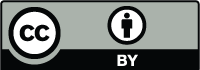 Testing Results – Fine Sand
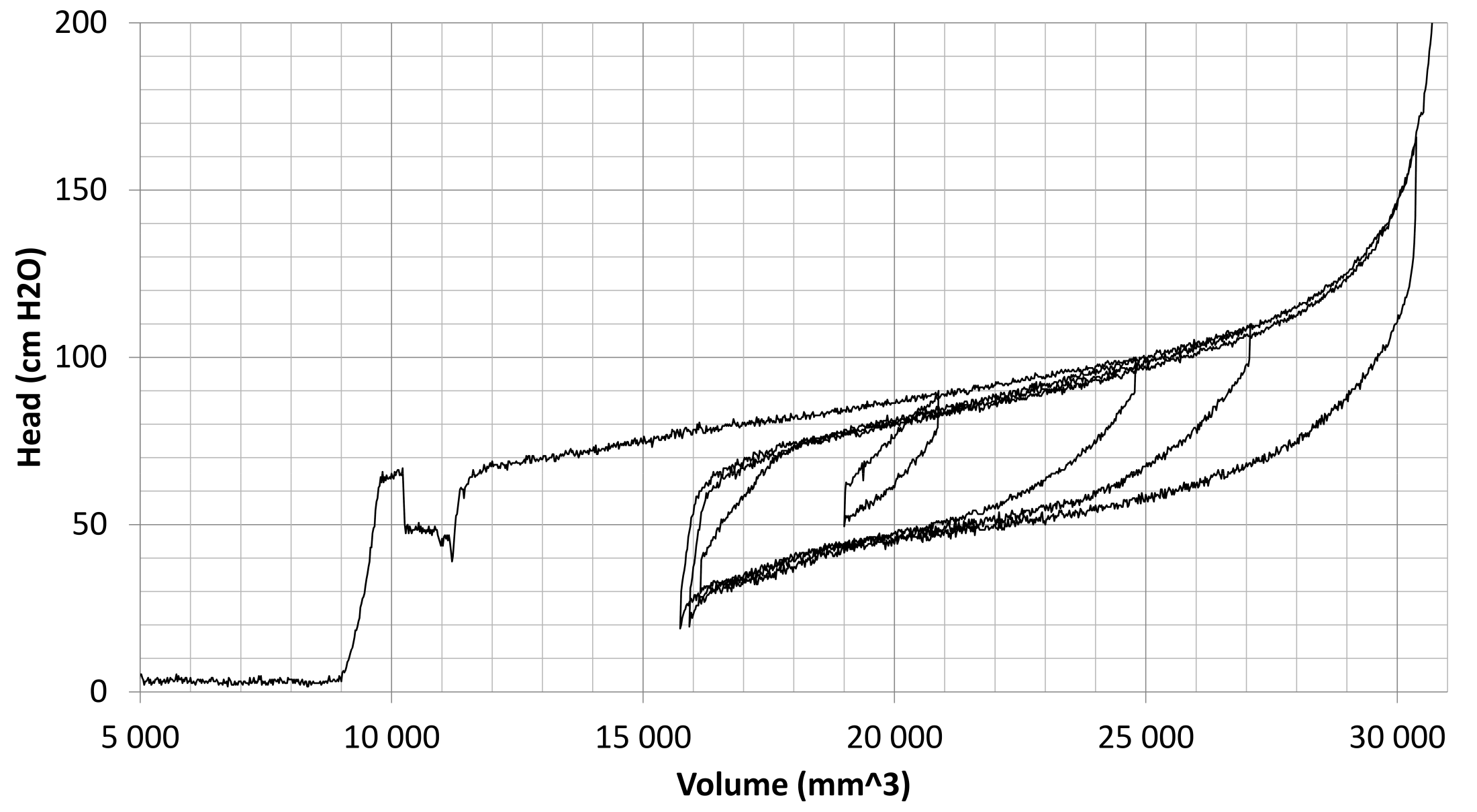 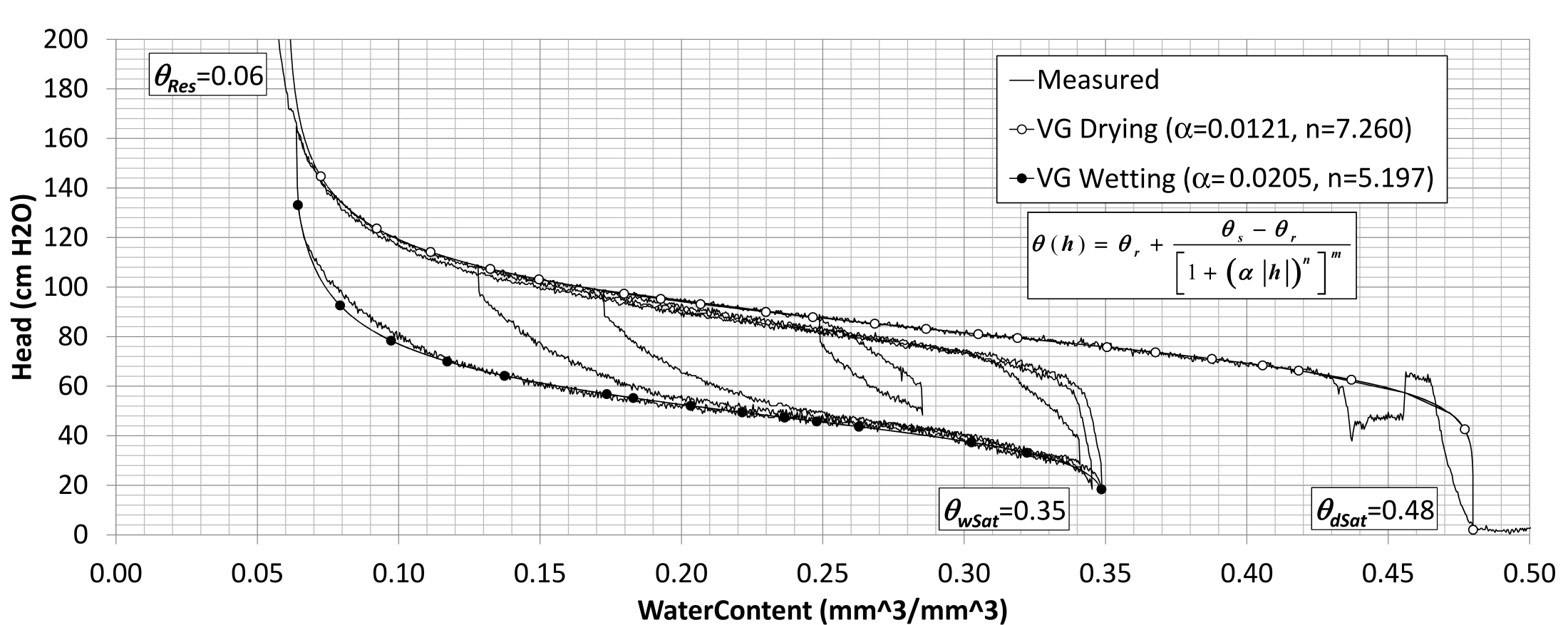 Loamy Sand
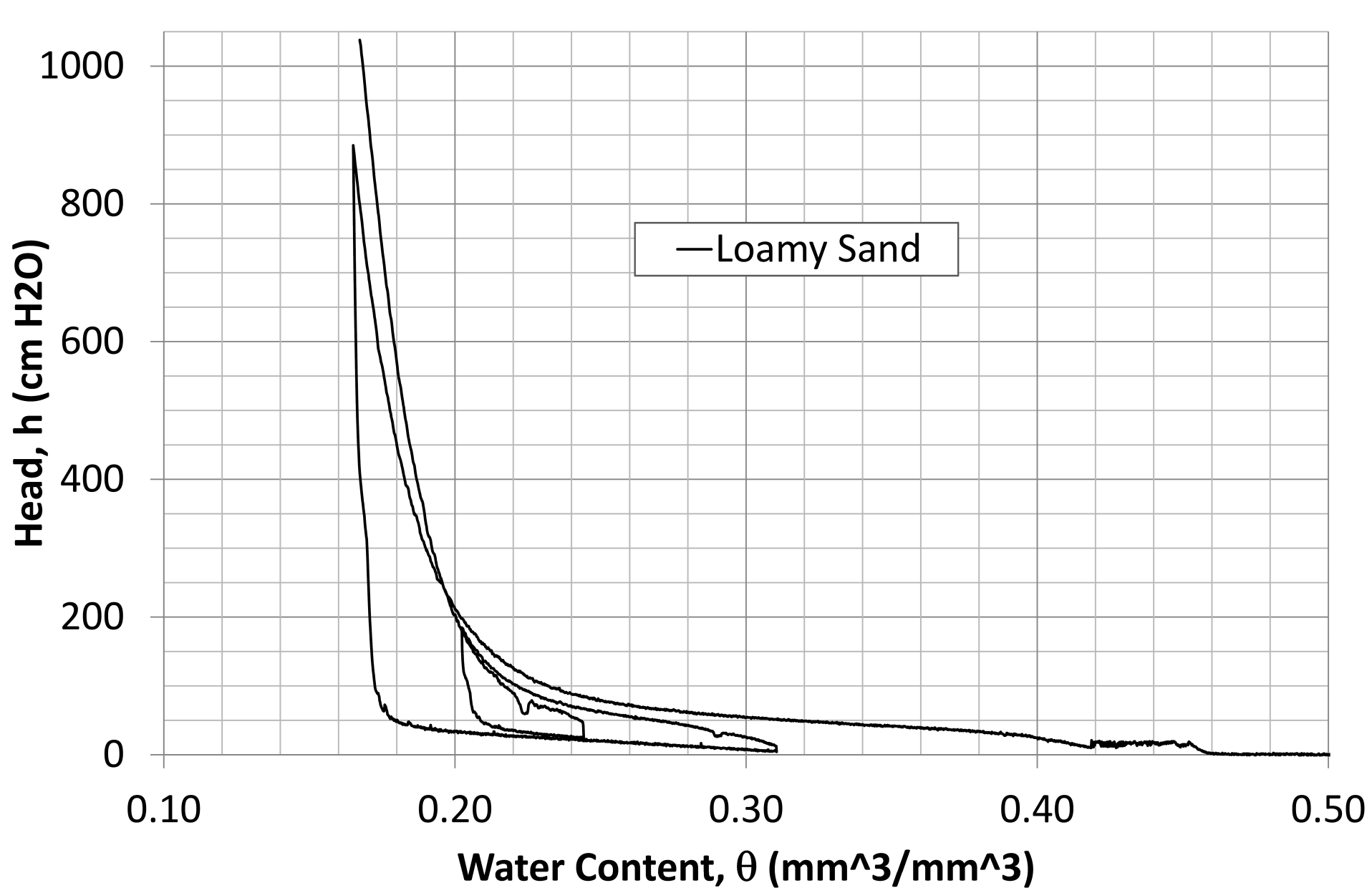 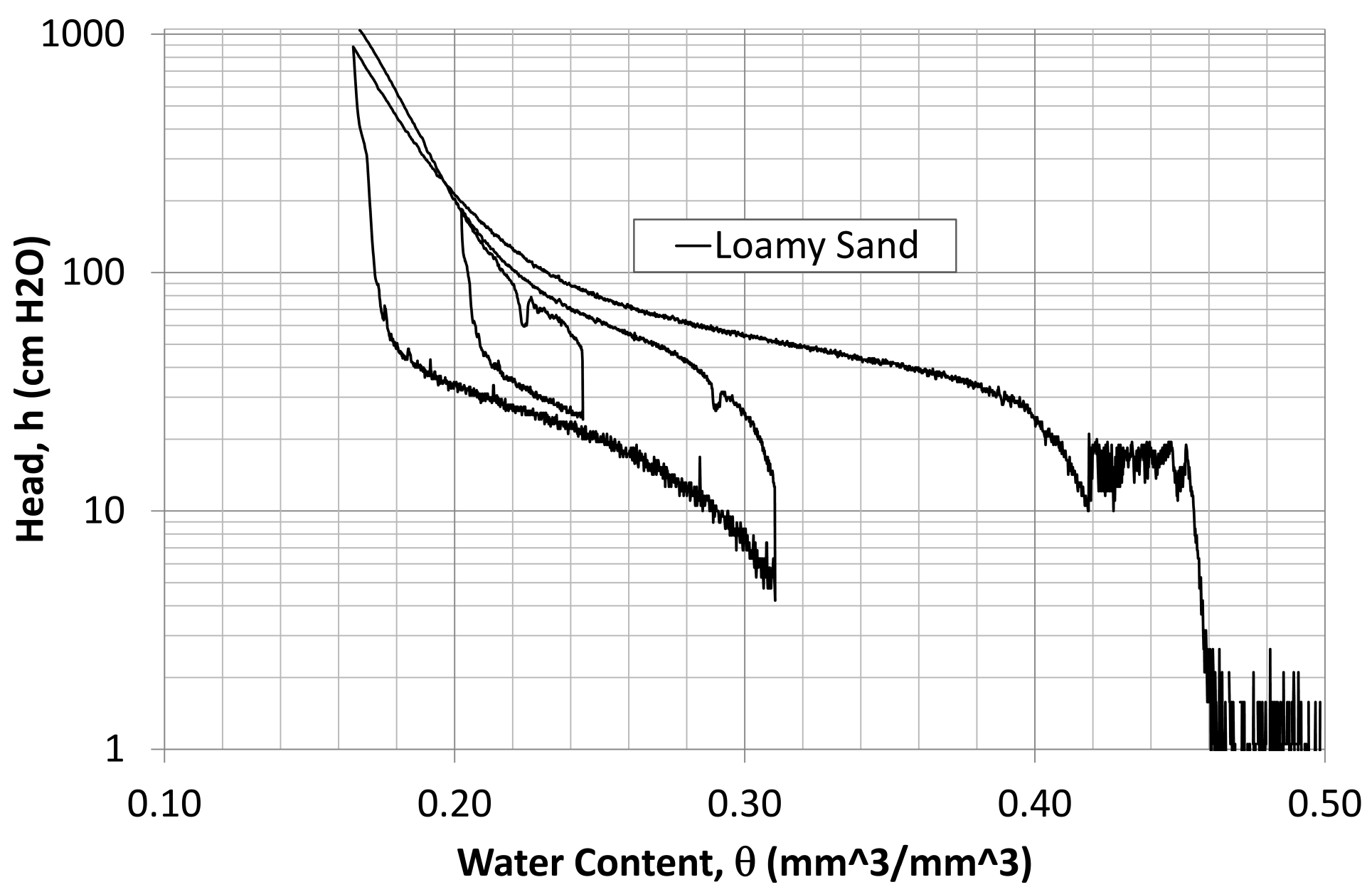 Sandy Loam-Sensor Power Lost
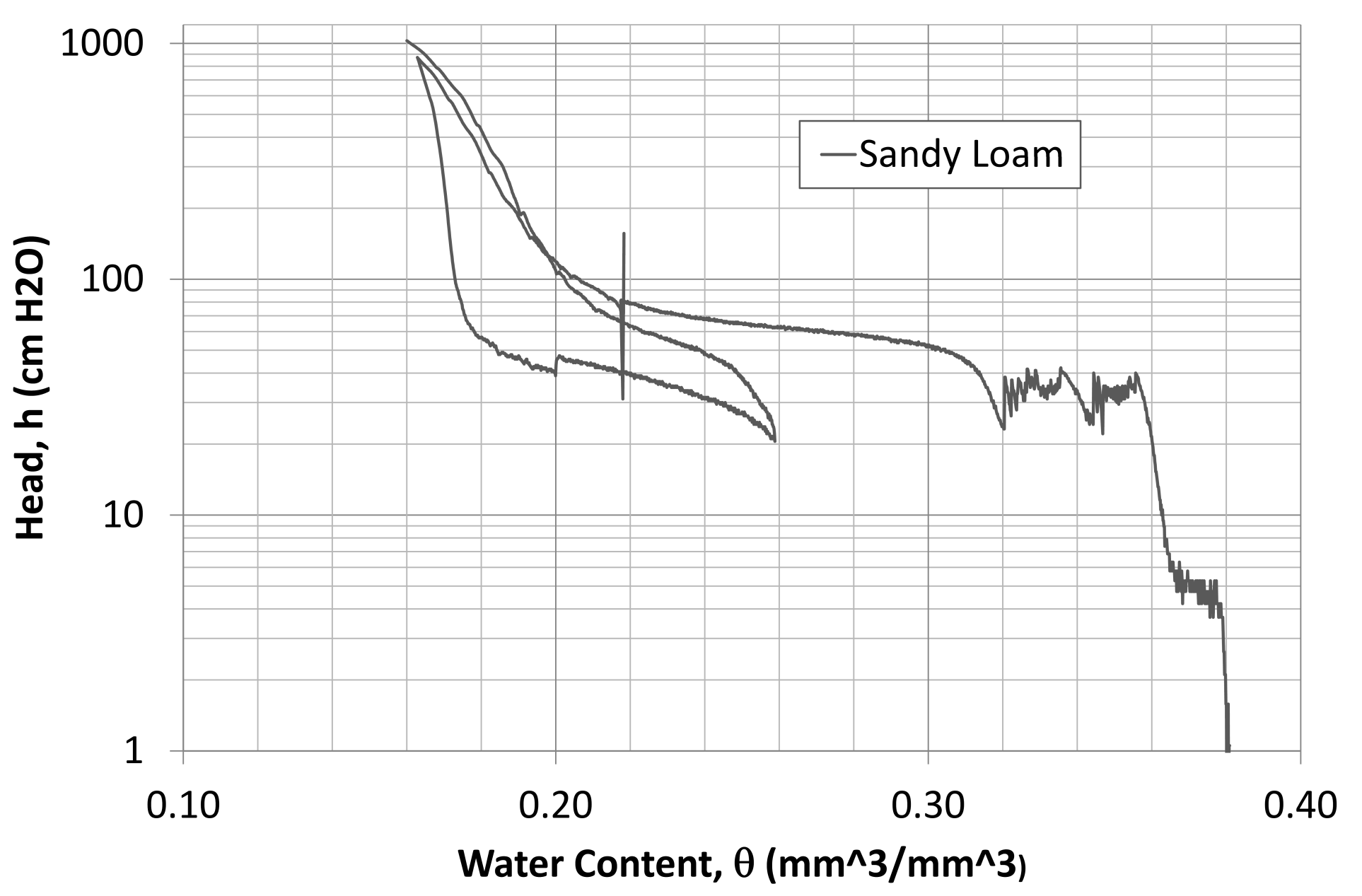 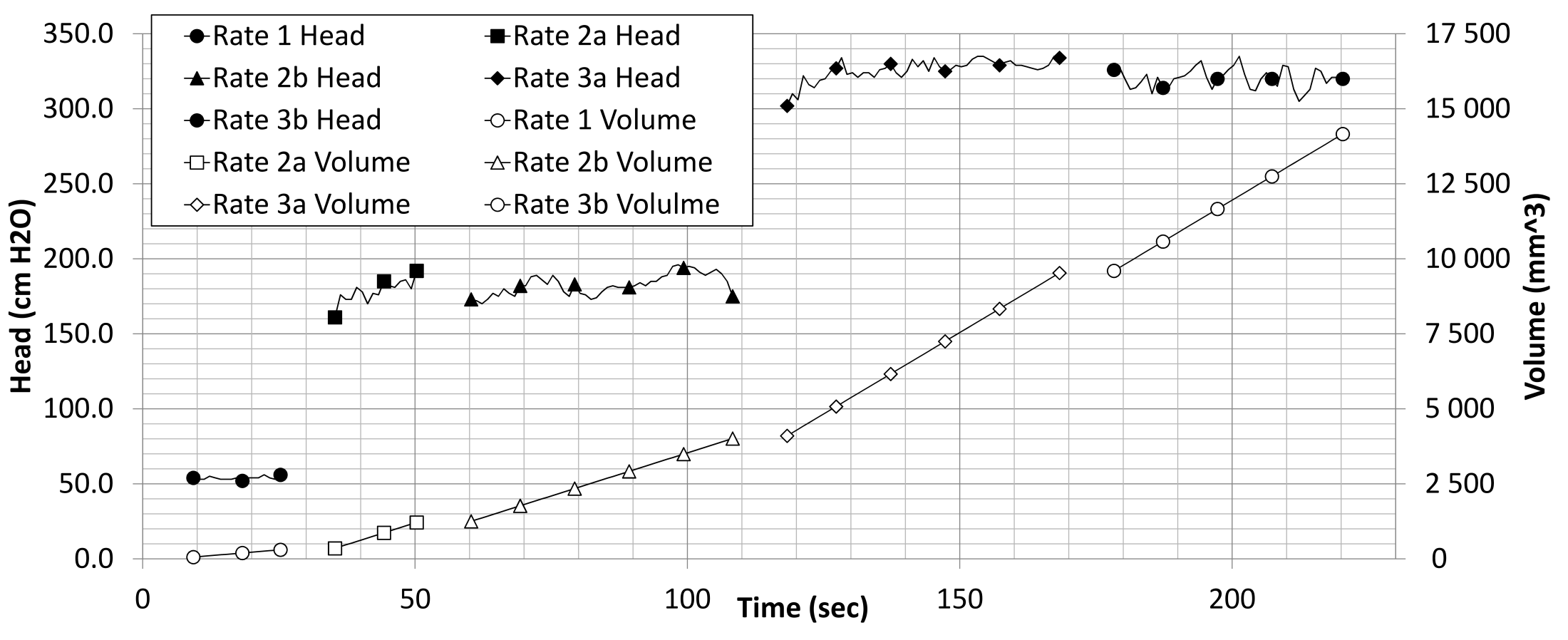 Ksat Tests
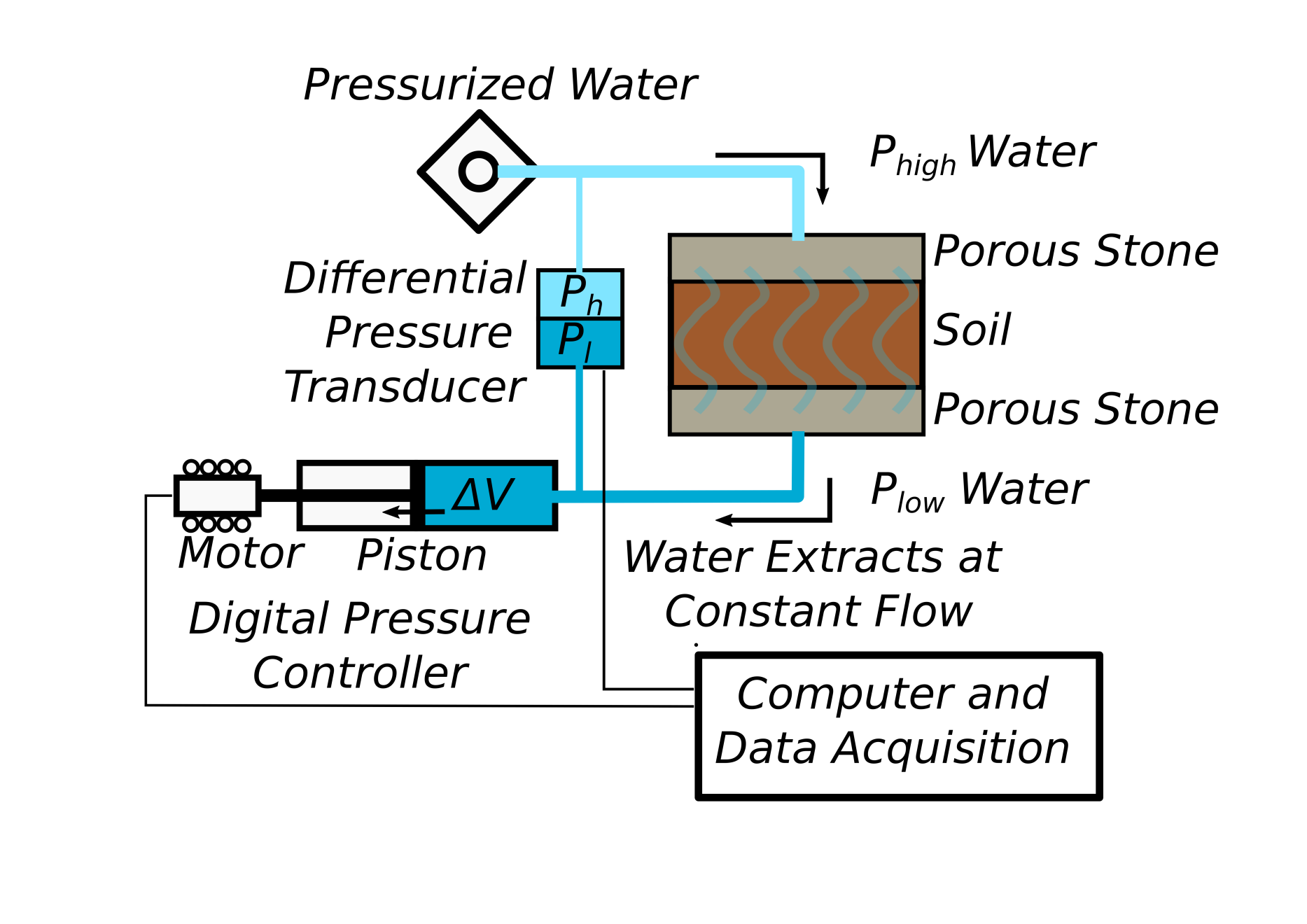 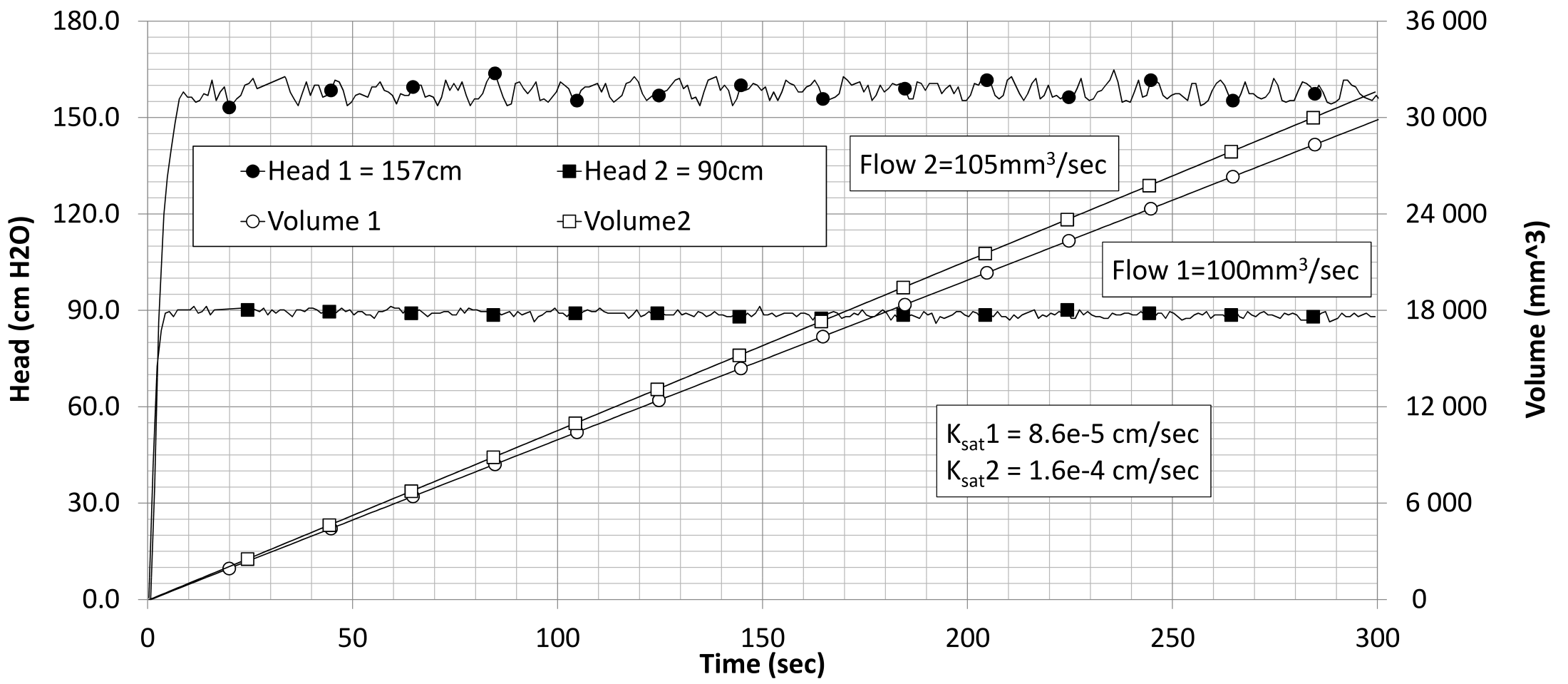 Conclusions and Caveats
Controlled flow extraction produces reliable, repeatable results
Testing duration is relatively short for the amount of data generated
Extraction/Infusion rate is important to control (estimate from anticipated k(h) )
Volume change is often negligible, if not there are other ways to measure it. 
Database of test results is being constructed, about 100 SWWC tests and 150 ksat on different soils
Thanks, come visit us in Győr !
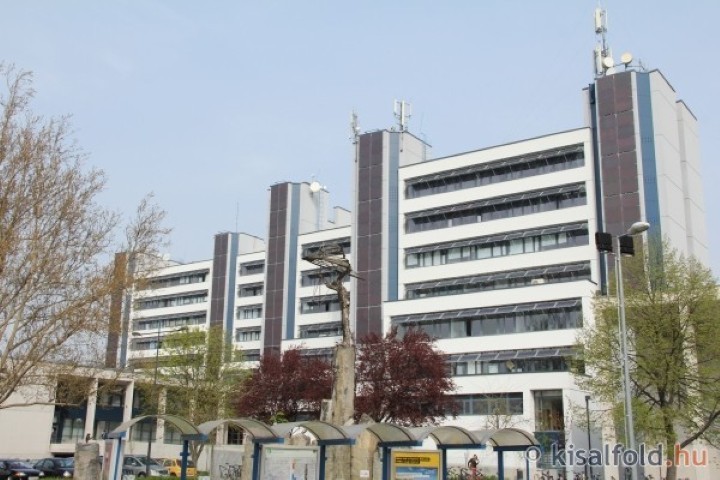 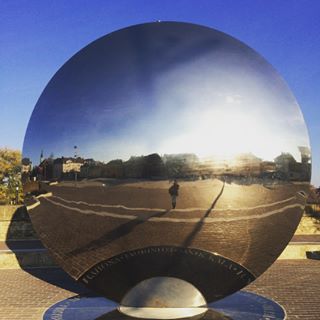 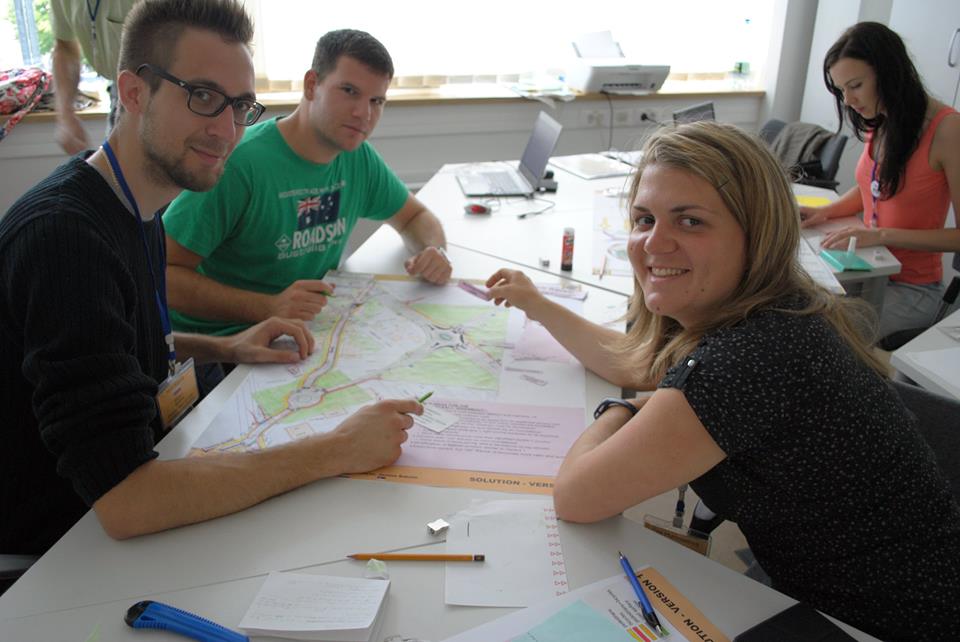 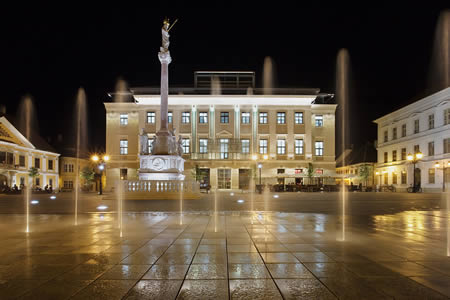 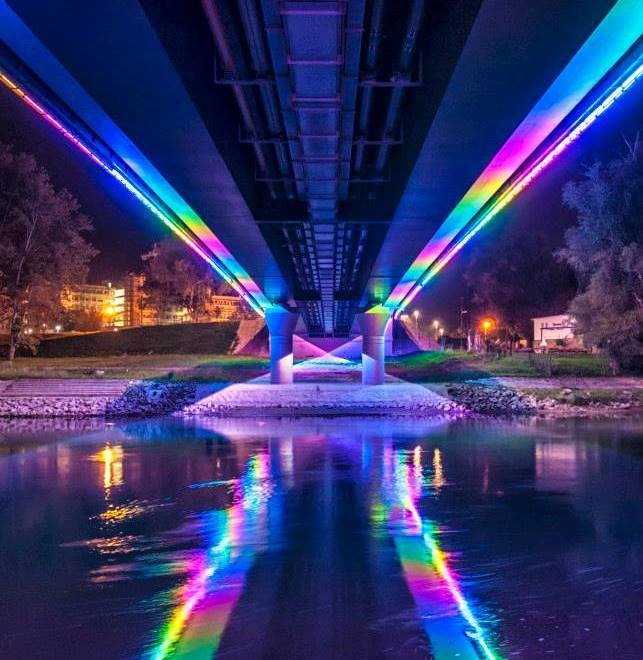 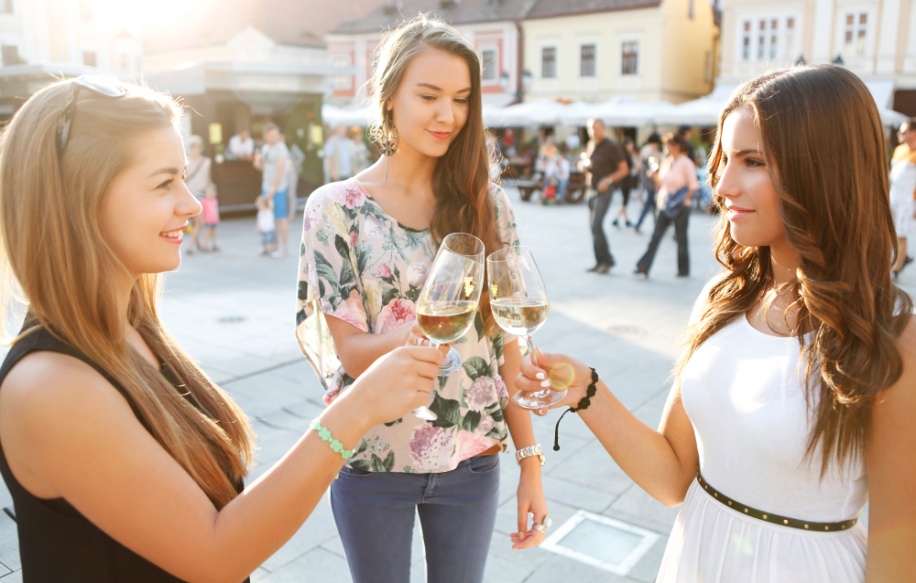 ray@sze.hu         benekati@sze.hu